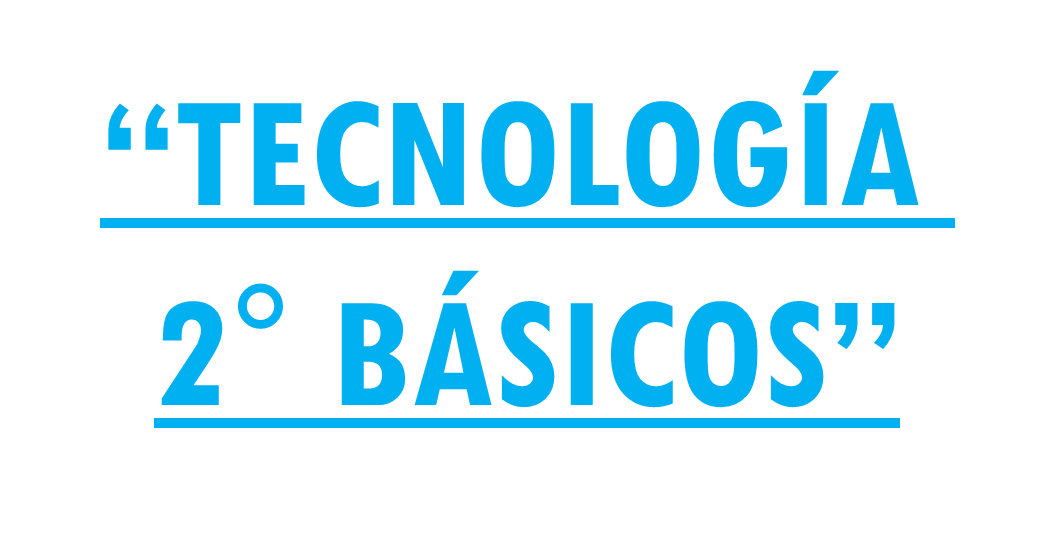 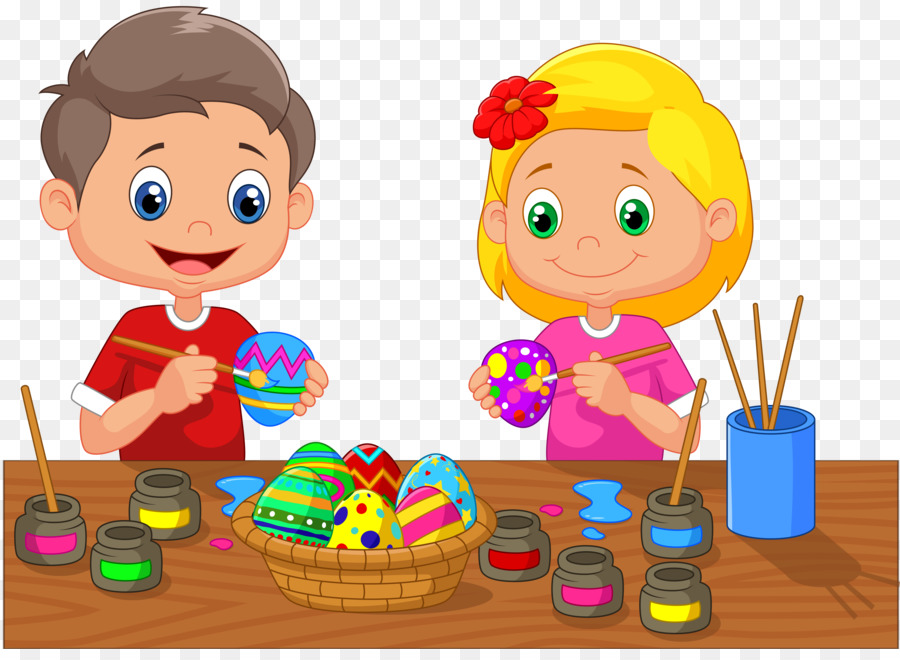 PROFESORAS:  VALERIA RAMÍREZ – GABRIELA CARRASCO- CATALINA VICENCIO.
Estimados apoderados, esperando que se encuentren bien, queremos agradecer por el trabajo realizado en estas semanas junto a sus hijos/as, en está clase trabajaremos la confección de un aparato tecnológico a través de materiales reciclables.                                   Cariños                                  Profesoras segundos básicos.
¿Qué es un aparato tecnológico ?
Un aparato tecnológico es cualquier obra Manuel u objeto realizado con una función técnica especifica  aplicando la tecnología.
Ejemplos:
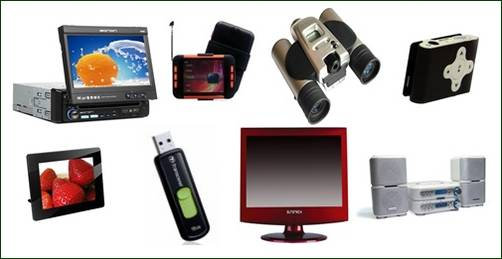 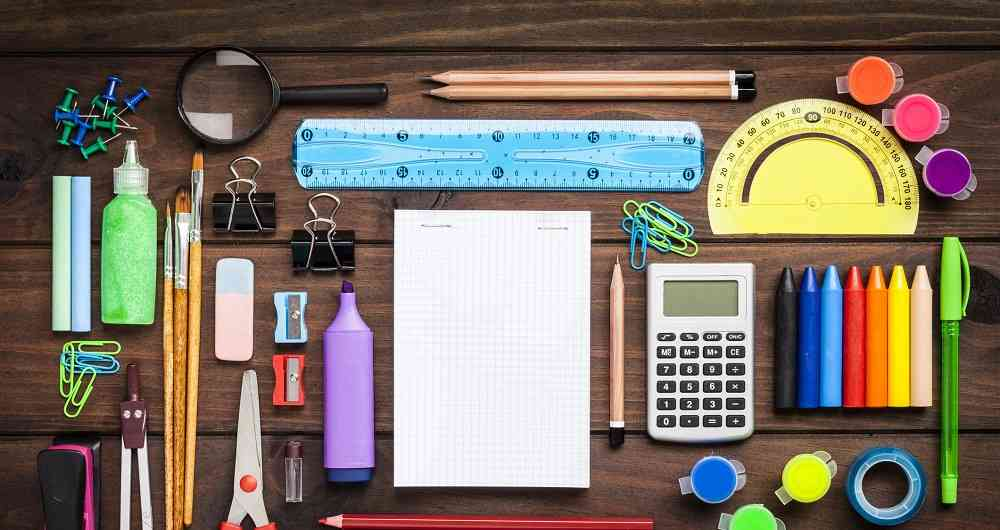 ¡AHORA TÚ!Puedes confeccionar un aparato tecnológico con materiales reciclables???Manos a la obra!!!!
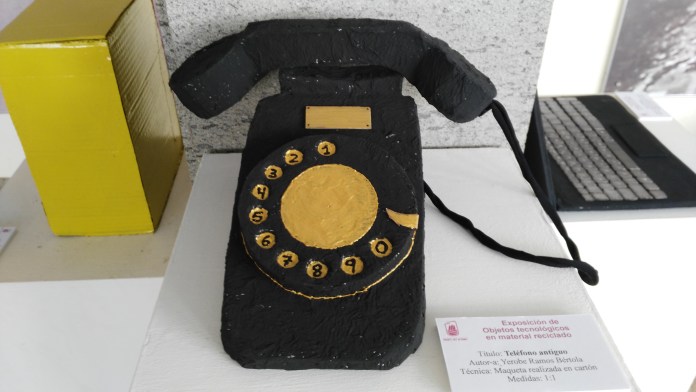 ejemplos
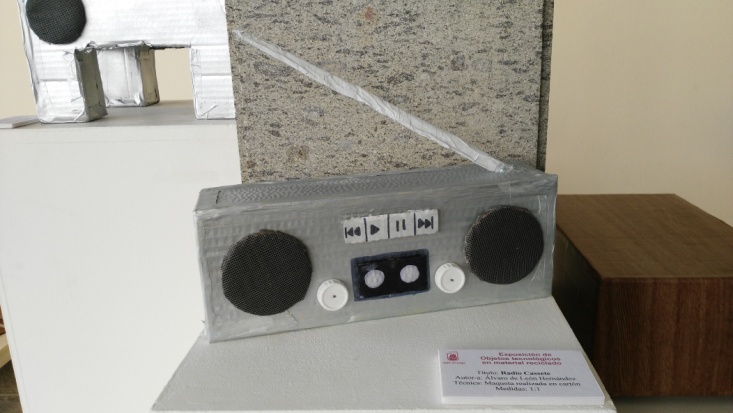 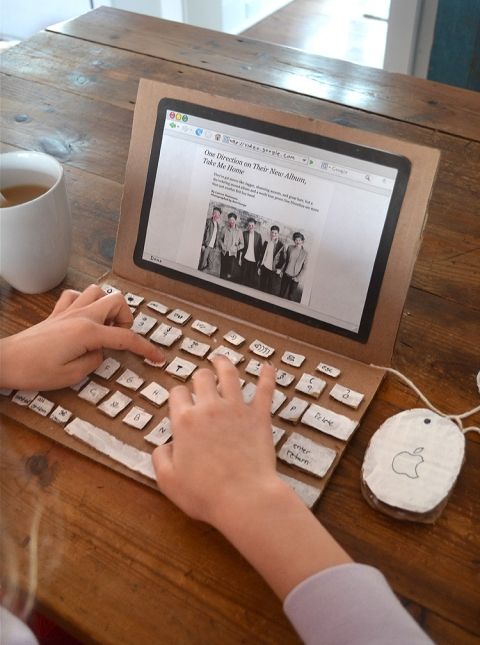 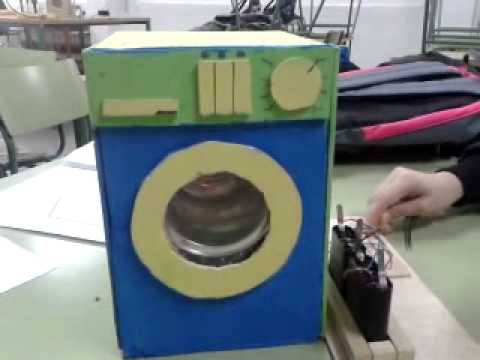 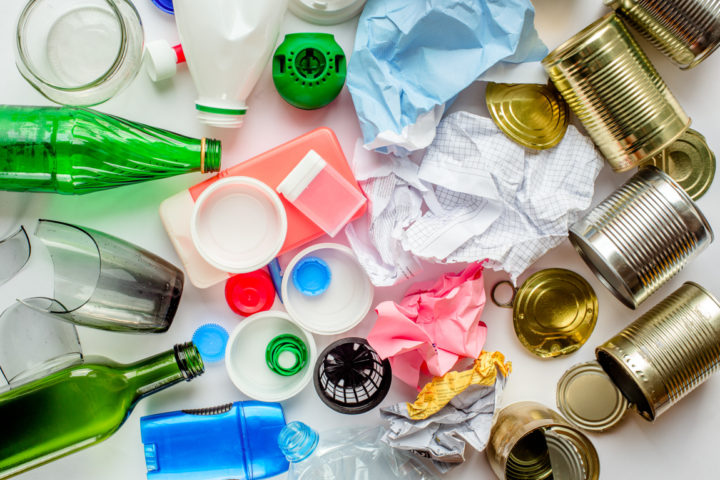 PASOS PARA CONFECCIONAR UN APARATO TECNOLÓGICO CON MATERIAL RECICLABLE
PASO N° 1       planificar
- Pensar en que aparato tecnológico voy a confeccionar .
-  Materiales que se usarán para construir el aparato tecnológico, recuerda que deben ser reciclados.
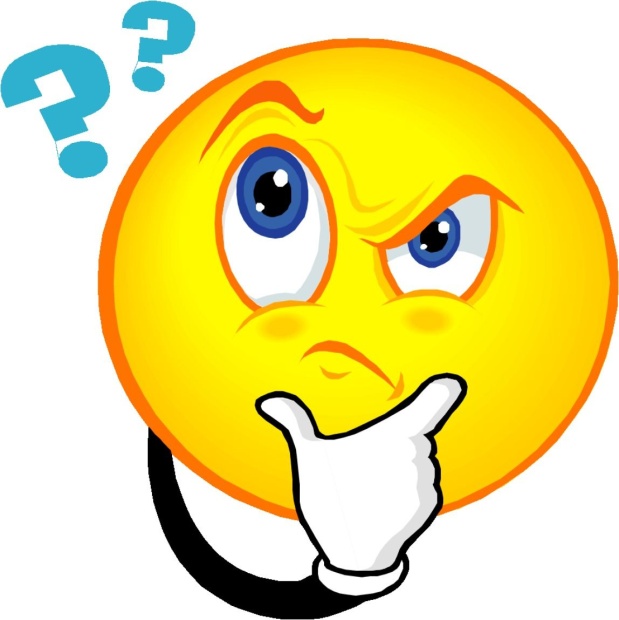 PASO N° 2       confección
Comenzar a confeccionar el aparato tecnológico que decidiste realizar.
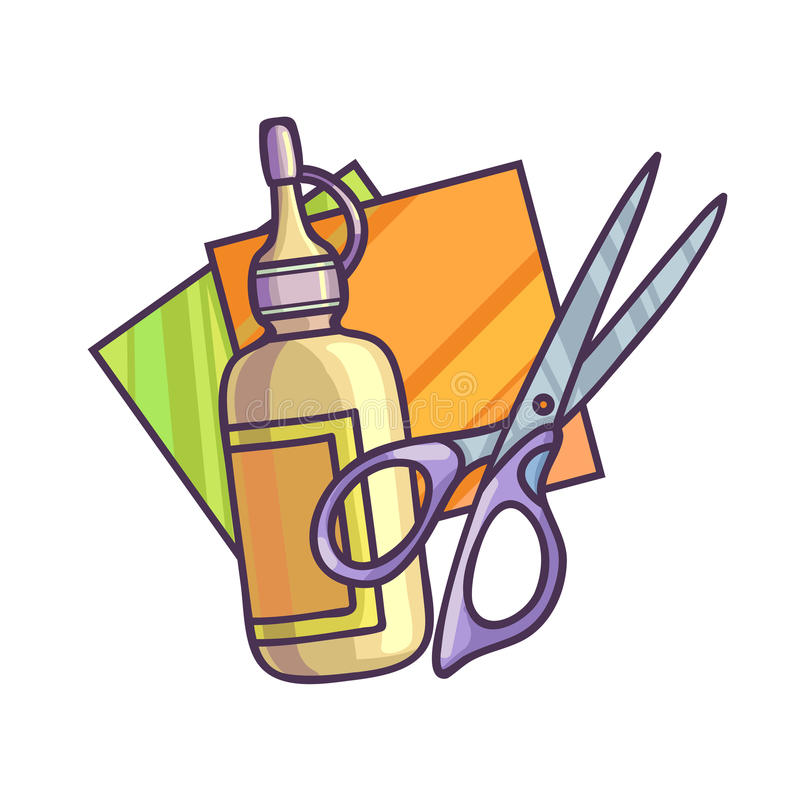 PASO N° 3       últimos detalles
Afinamientos de últimos detalles de mi aparato tecnológico.
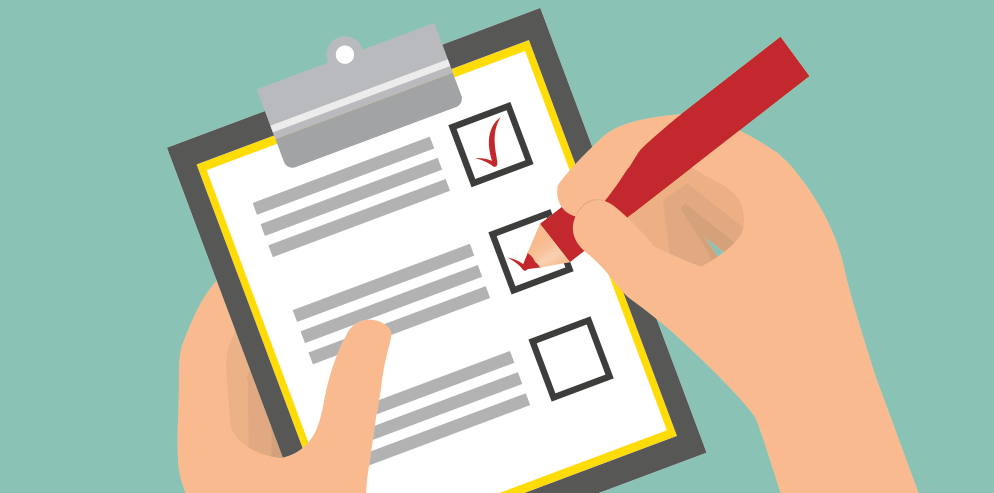 Links para guiar tu trabajo!
https://www.youtube.com/watch?v=RPPKg4s9c-4
https://www.youtube.com/watch?v=6yqjBqBze0g
¡Felicitaciones por el gran trabajo de hoy!Lo hicieron muy bien, así que aplausos para todos.
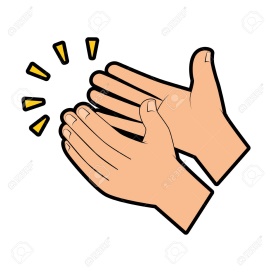 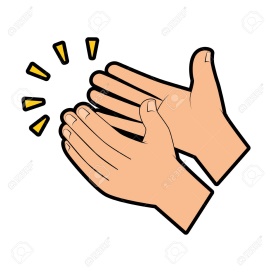 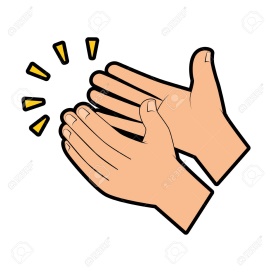 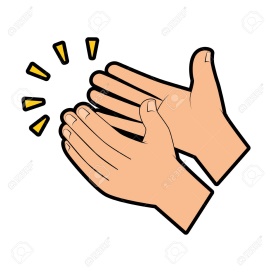 Fecha de entrega:viernes 15 de mayo
RECUERDA ENVIAR FOTOGRAFÍA DE TU TRABAJO A TU PROFESORA JEFE
Profesora Valeria (2°A) valeria.ramirez@elar.cl
 
Profesora Gabriela (2°B) gabrielacarrasco@elar.cl 

Profesora Catalina (2°C) catalina.vicencio@elar.cl